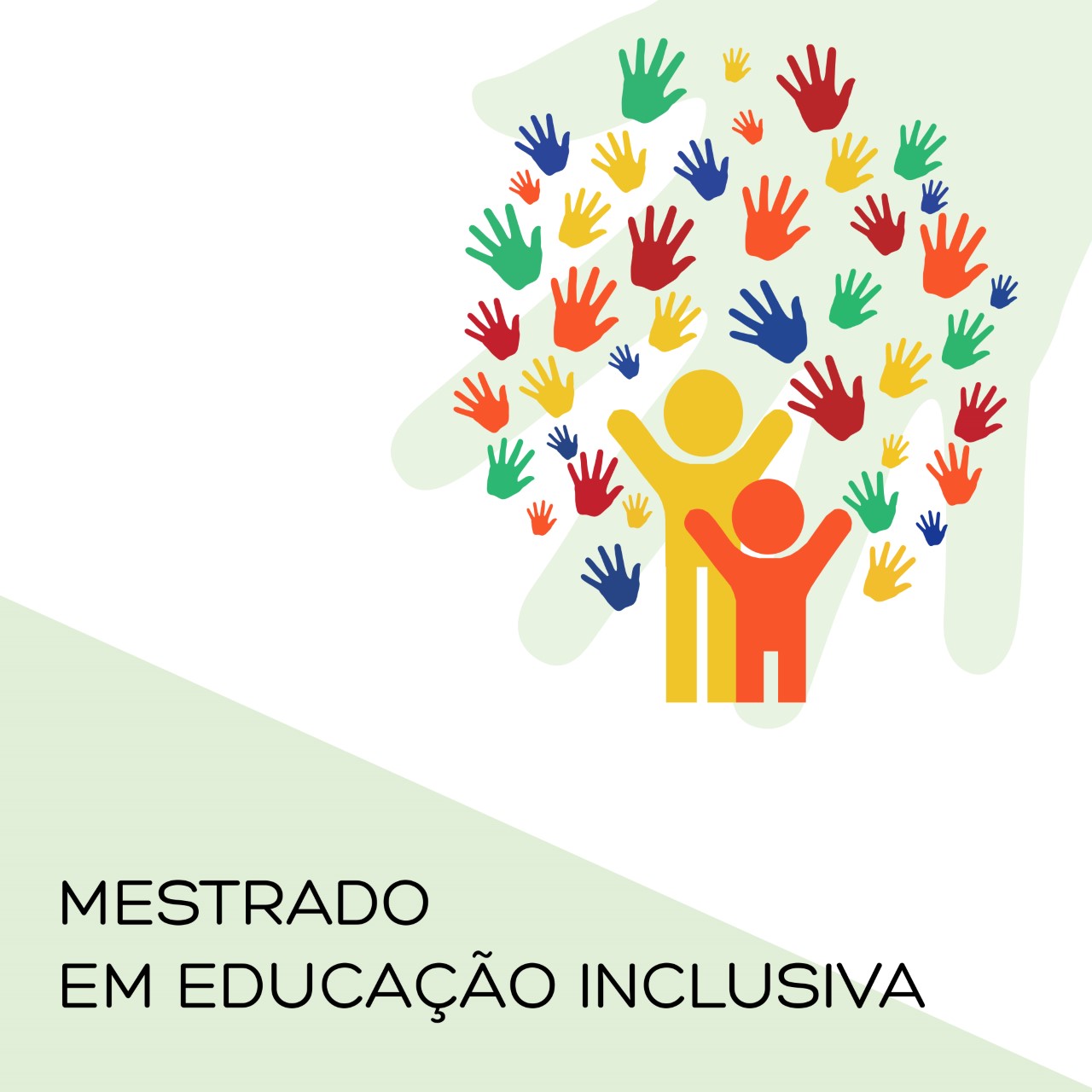 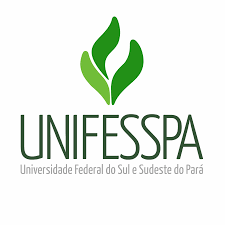 Programa de Mestrado Profissional em Educação Inclusiva – PROFEIUniversidade Federal do Sul e Sudeste do Pará - UNIFESSPA
TITULO
Mestrando/mestranda
Orientador/orientadora
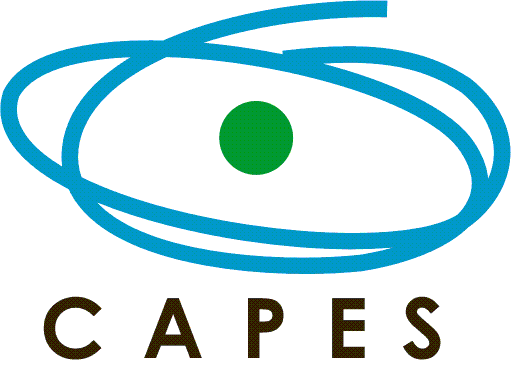 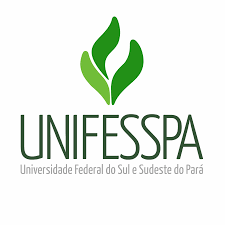 INTRODUÇÃO
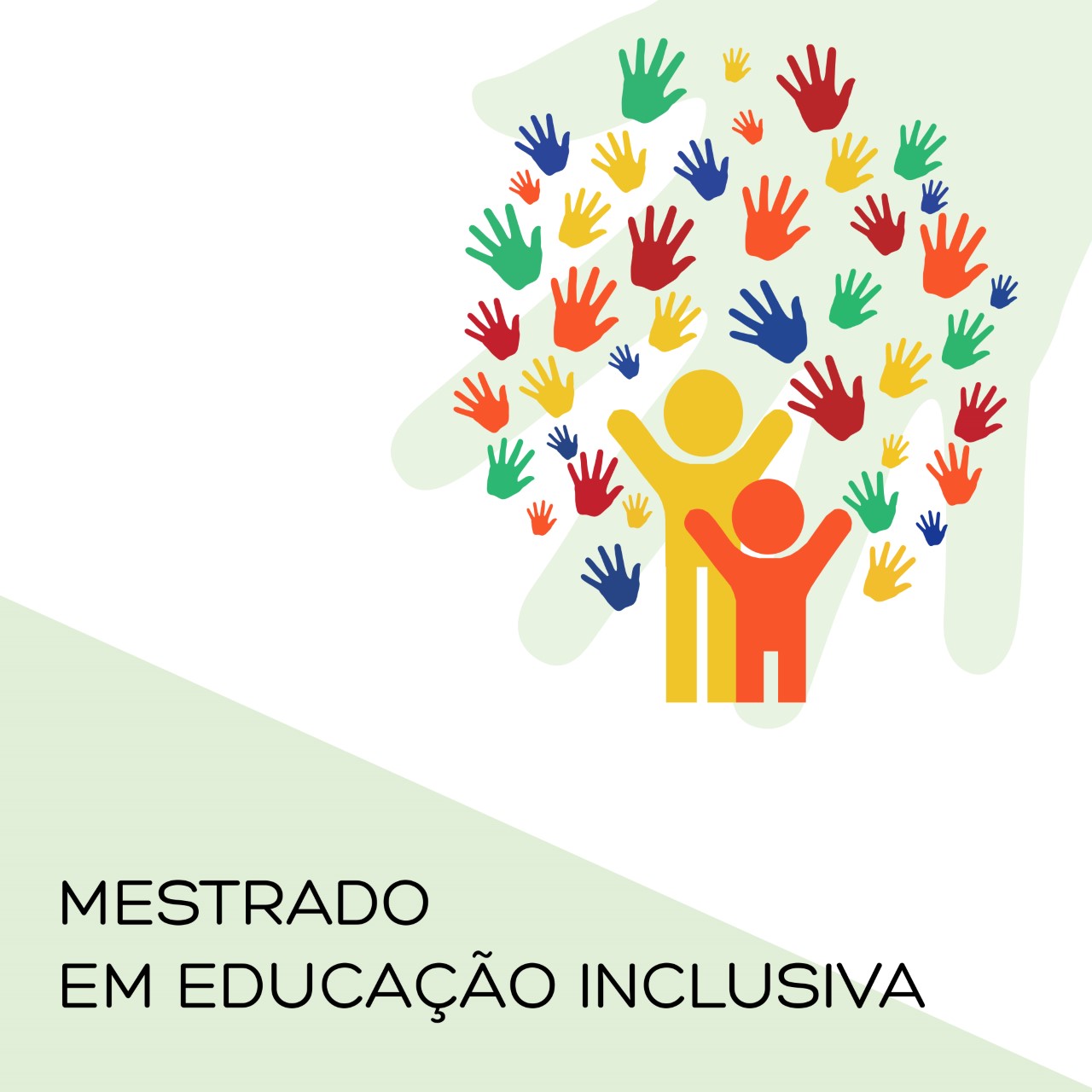 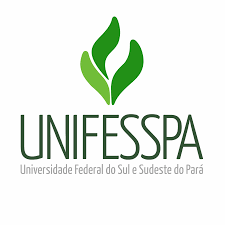 FUNDAMENTOS TEÓRICOS DA PESQUISA
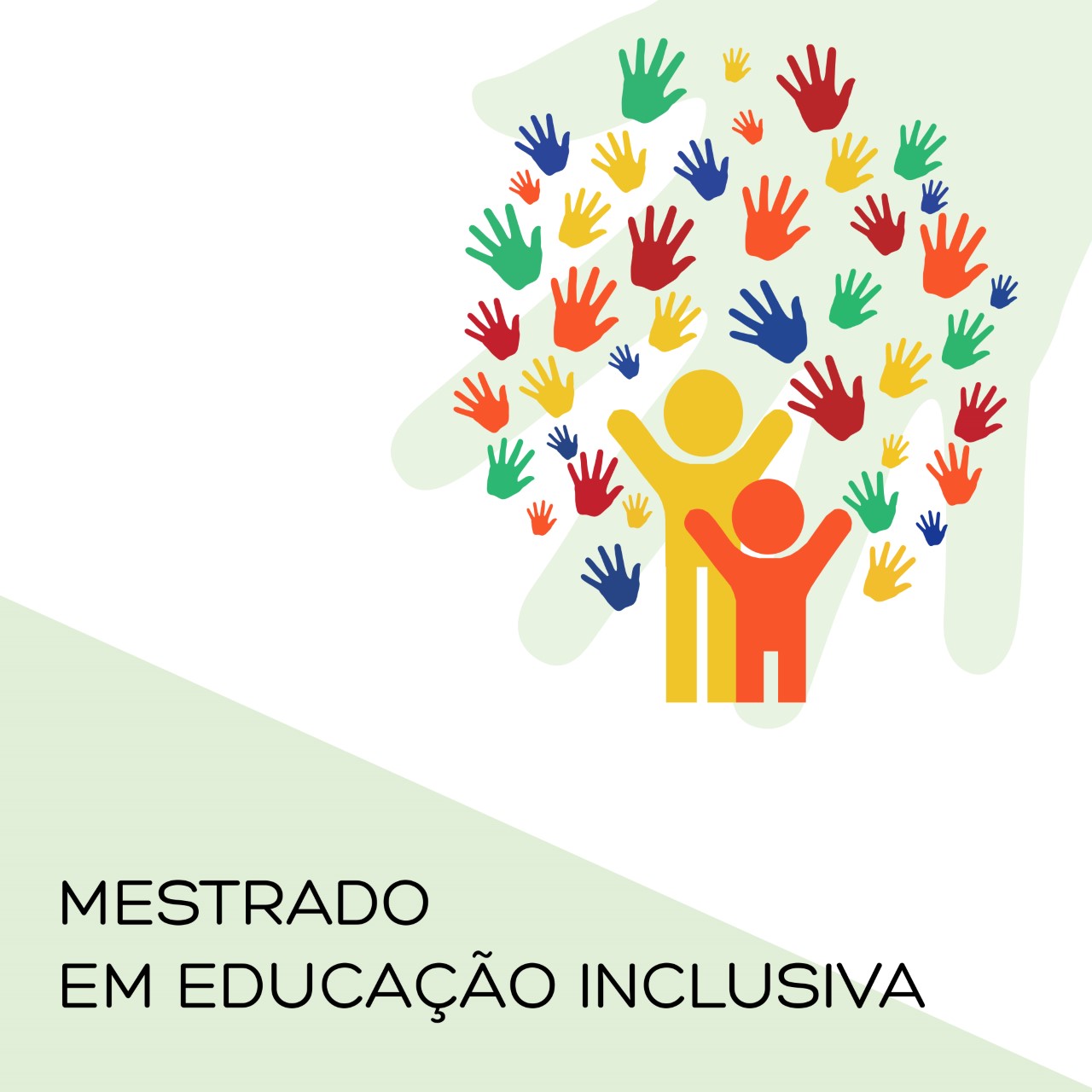 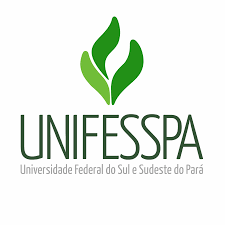 METODOLOGIA
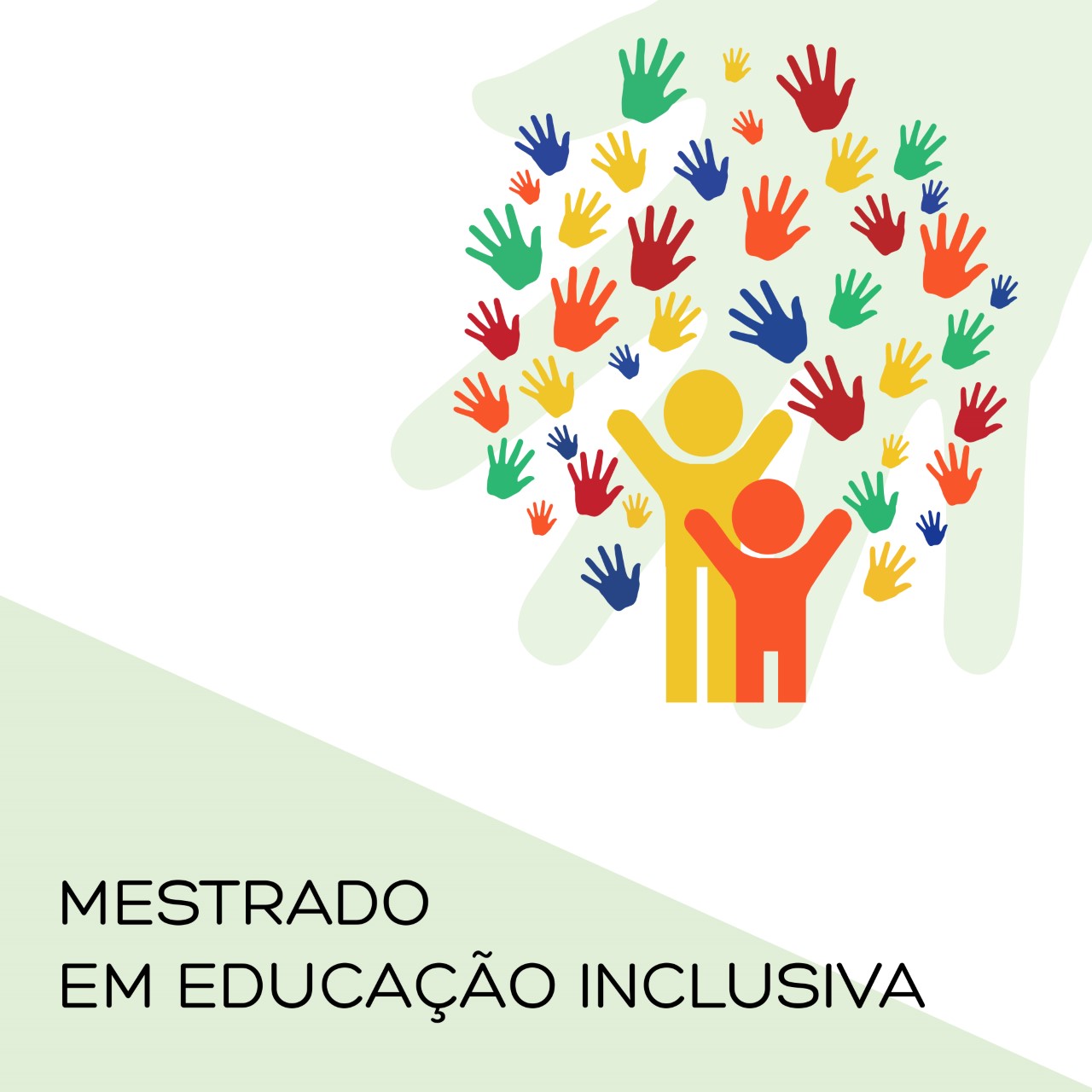 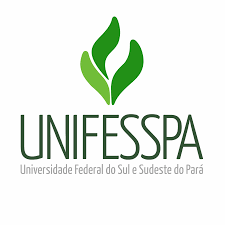 RESULTADOS E DISCUSSÕES/ANALISES
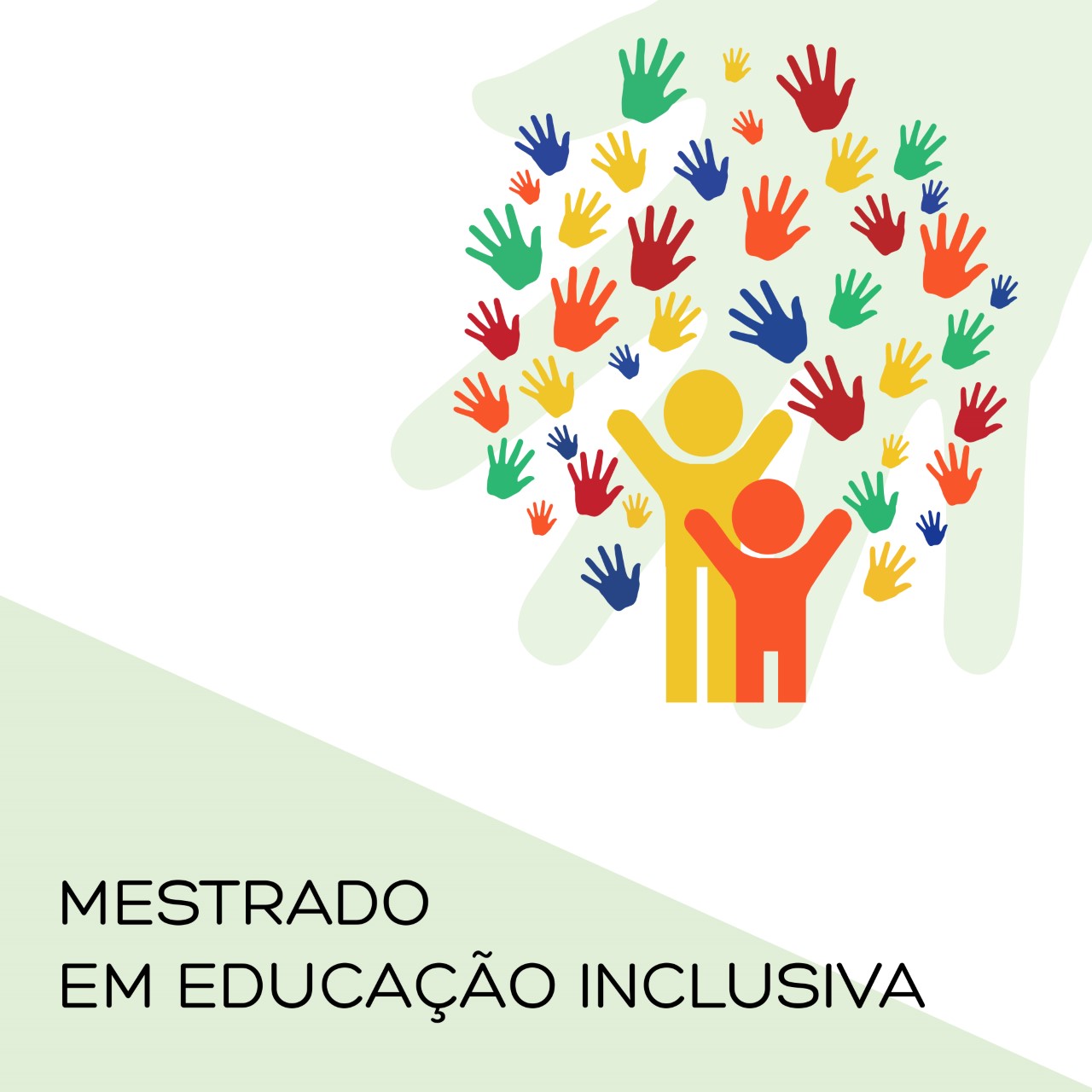 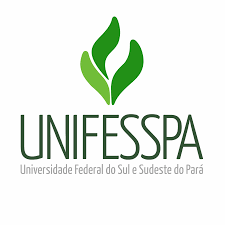 CONSIDERAÇÕES FINAIS/CONCLUSÕES
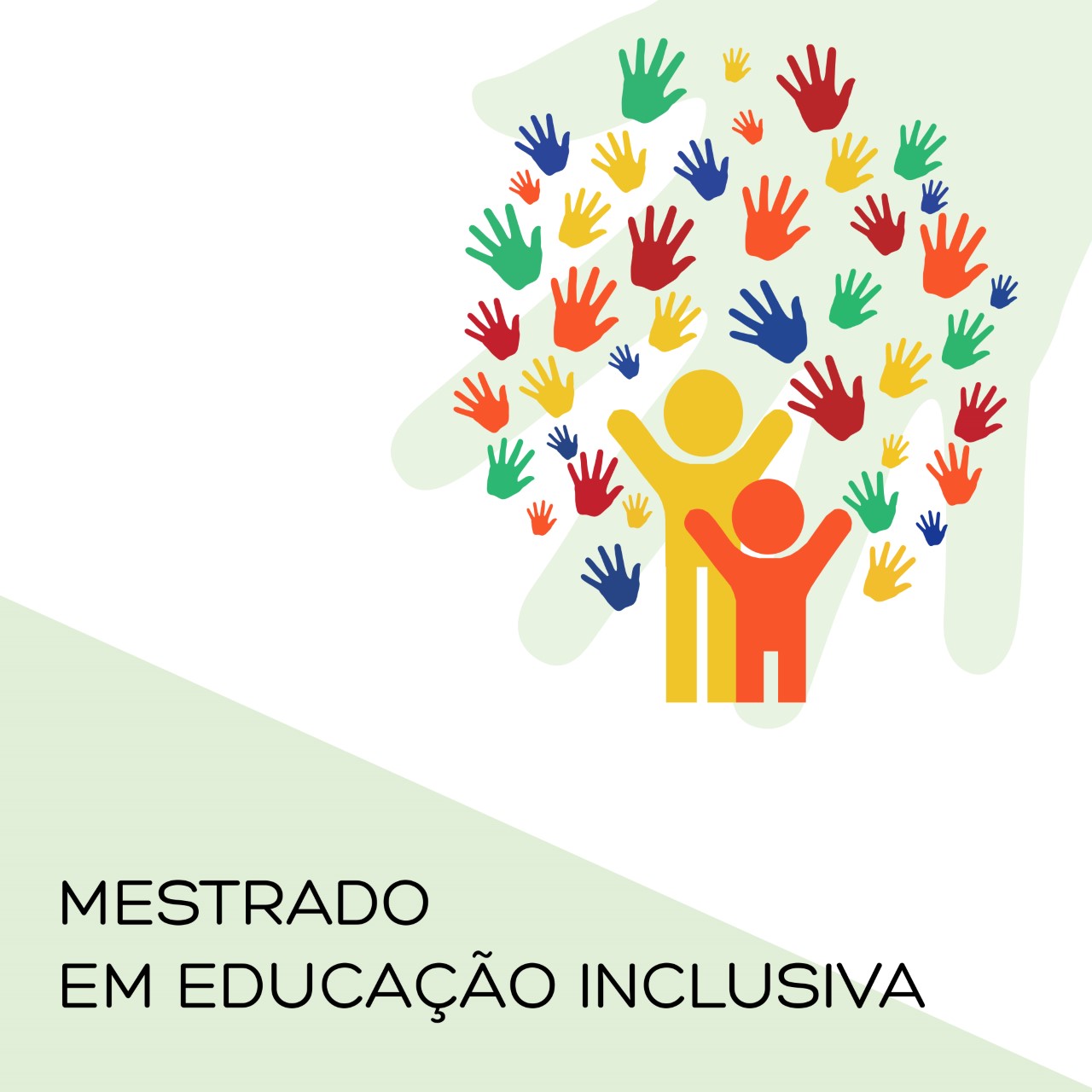 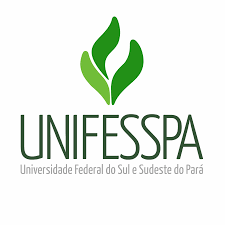 REFERÊNCIAS
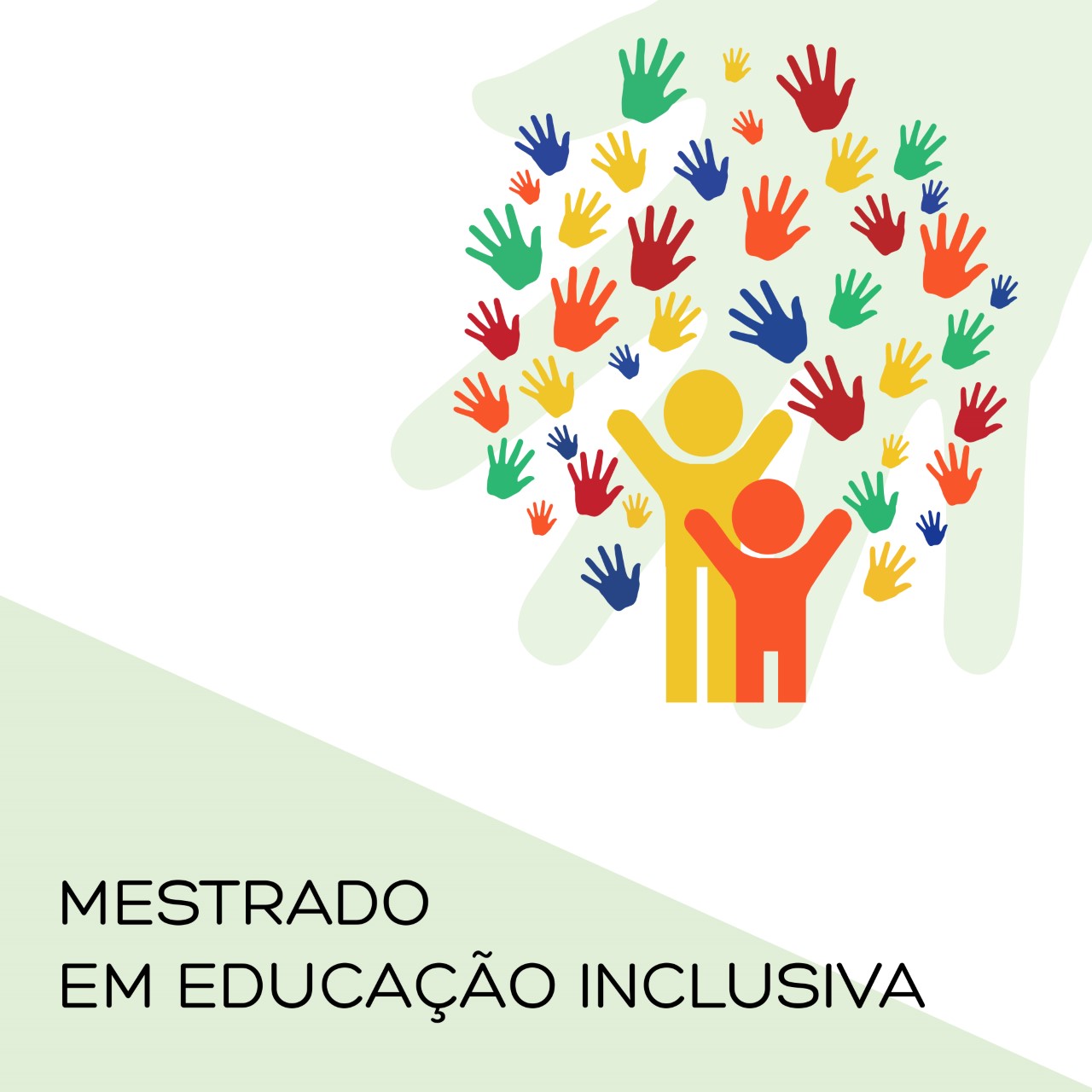 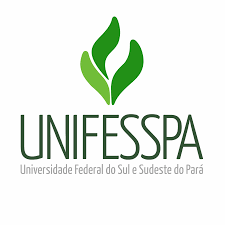 PRODUTO EDUCACIONAL
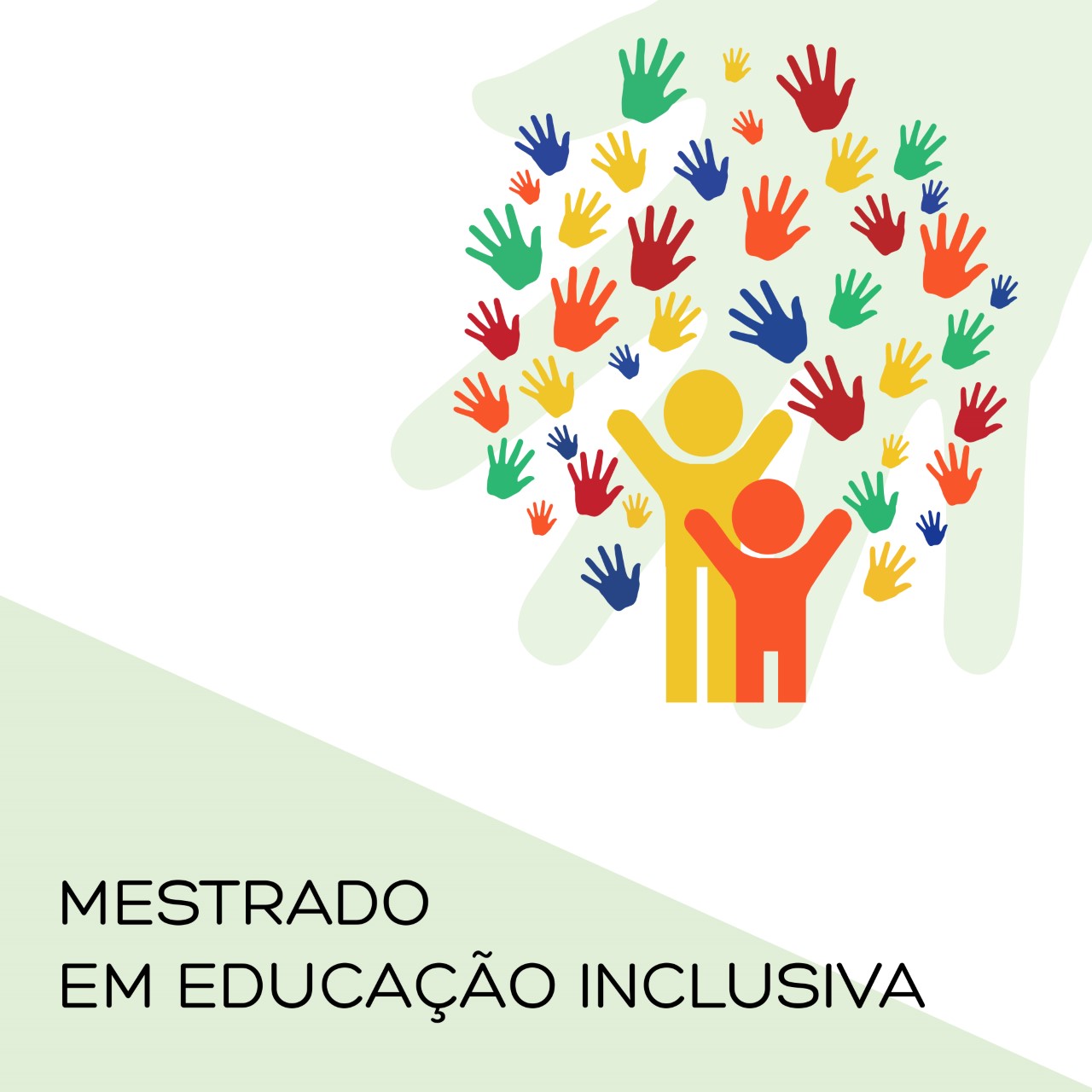